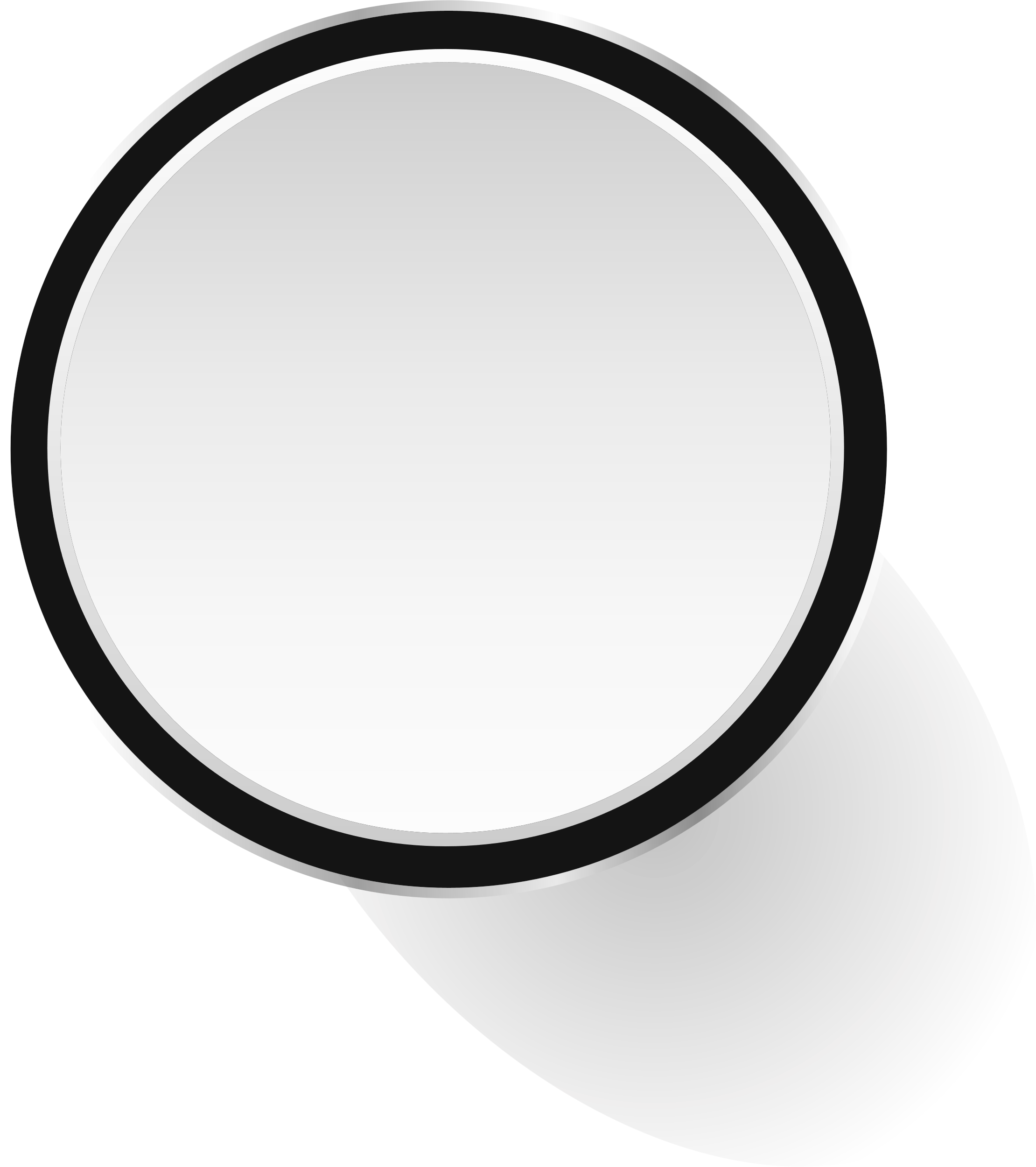 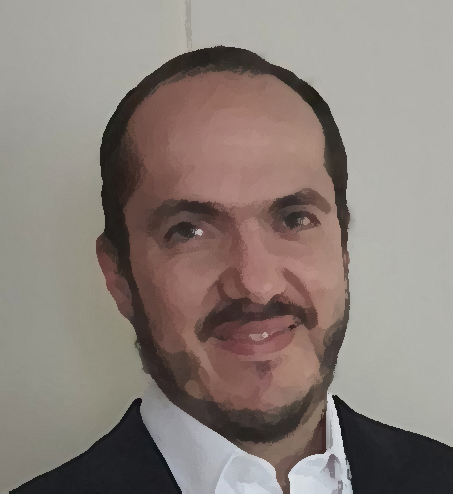 Análisis Weibull m|R2m
Juan Villegas
CDO / juan.villegas@fracttal.com
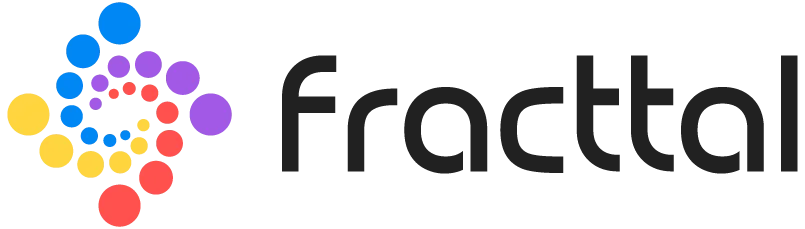 Weibull, confiabilidad y m|R2m
Análisis Weibull, confiabilidad y mantenimiento
“Las fallas acumuladas se comportan de acuerdo a una función de potencia”
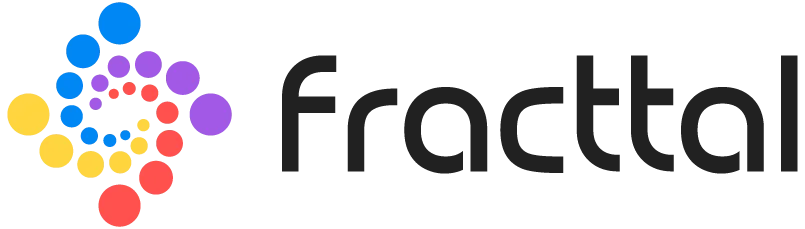 [Speaker Notes: Análisis Weibull: curva de fallas acumuladas como función de potencias
Dificultad de cálculo]
La edad en que es igual de probable la falla y la operación
m

R2m
m/2
Puntos notables en Weibull: m|R2m
(m, 0.5)
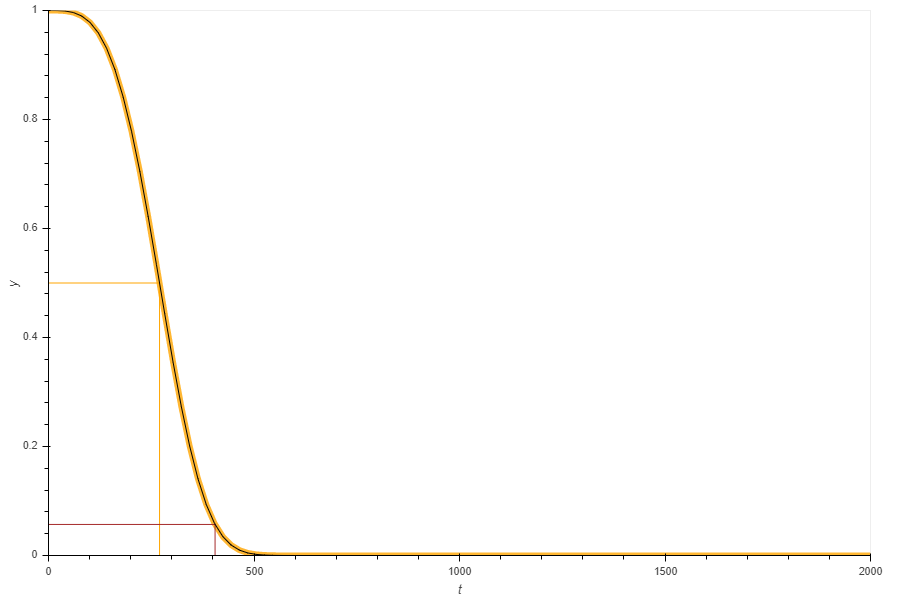 0.5
El patrón de comportamiento de la vida del equipo.
R2m
(1.5m, R2m)
m
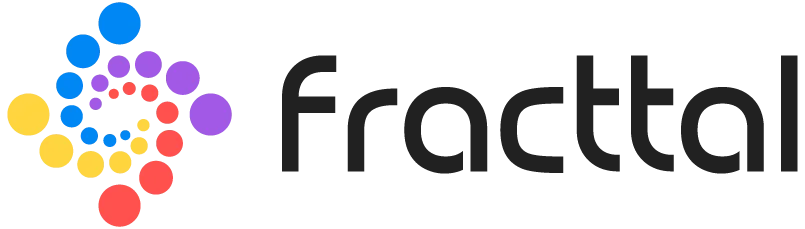 [Speaker Notes: Curva de confiabilidad
Única curva por dos puntos]
m|R2m  y regresión de Duane
Transformaciones
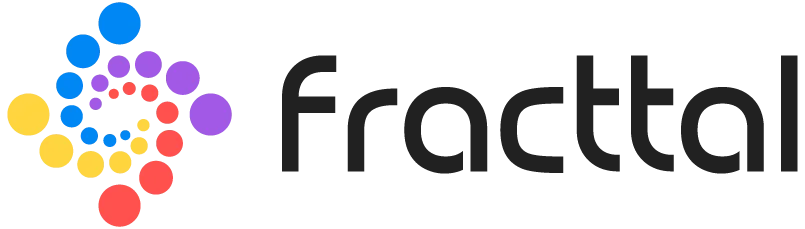 [Speaker Notes: Demo math
Equivalencias entre factor de forma y factor de escala vs m|R2m]
El método m|R2m
Análisis del m|R2m
01
02
03
04
05
Estimación 
de m|R2m
Determinar comportamiento Weibull
Procesar de datos de mantenimiento
Calcular la curva de supervivencia
Análisis de parámetros
Si se requiere mayor precisión
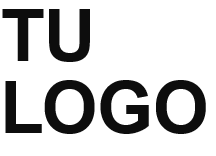 [Speaker Notes: Datos de origen
Determinar si hay comportamiento weibull
Curva de supervivencia
Estimar Parametros mRZm
Analisis de resultados]
1. Procesar datos de mantenimiento
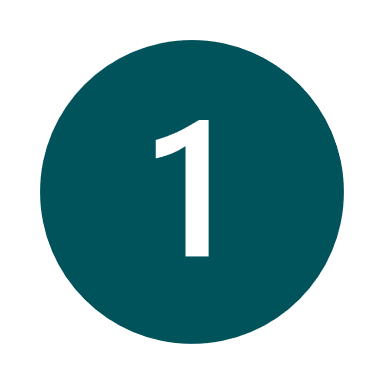 Recolectar los datos
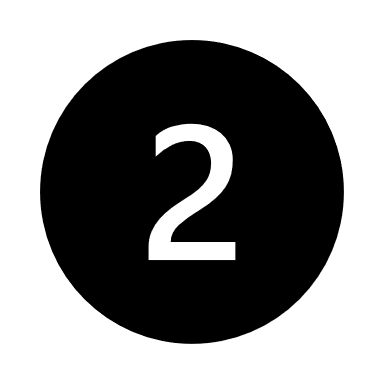 Agrupar los datos
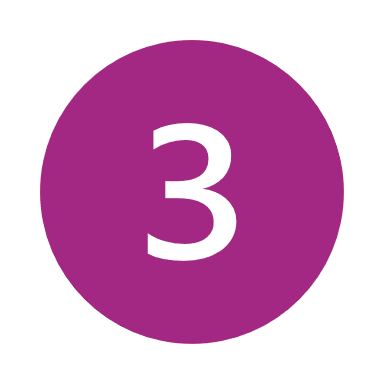 Calculo por tiempo hasta la falla (tan bueno como viejo)
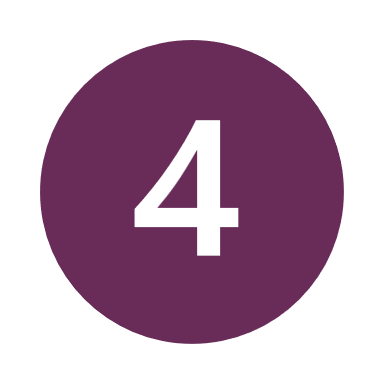 Cálculo por tiempo entre fallas (tan bueno como nuevo)
[Speaker Notes: Extracción, selección y clasificación de los datos para el análisis. Mínimo de datos
Agrupación de datos
Cálculo por tiempos de falla (tan bueno como nuevo) o tiempo hasta la falla (Tan bueno como viejo)]
2. Determinar comportamiento Weibull
Permite demostrar estadísticamente que los datos se comportan de acuerdo a una distribución Weibull
[Speaker Notes: Test Anderson-Darling / Kolmogorov-Smirnov]
Estimar la curva de supervivencia con Kaplan-Meier
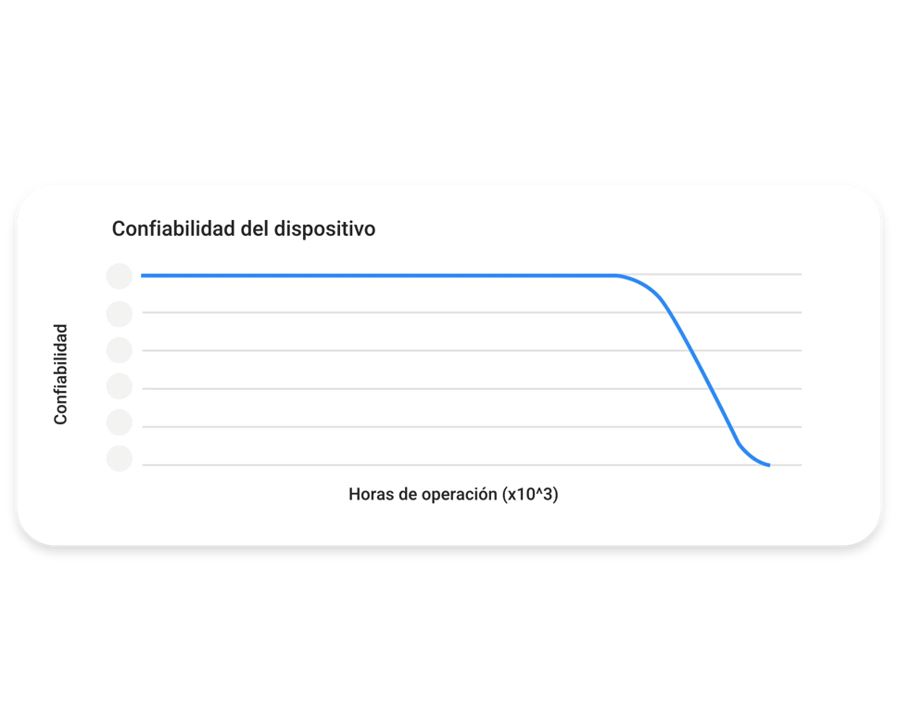 [Speaker Notes: Estimador Kaplan-Meier]
Estimar m|R2m con curva de confiabilidad
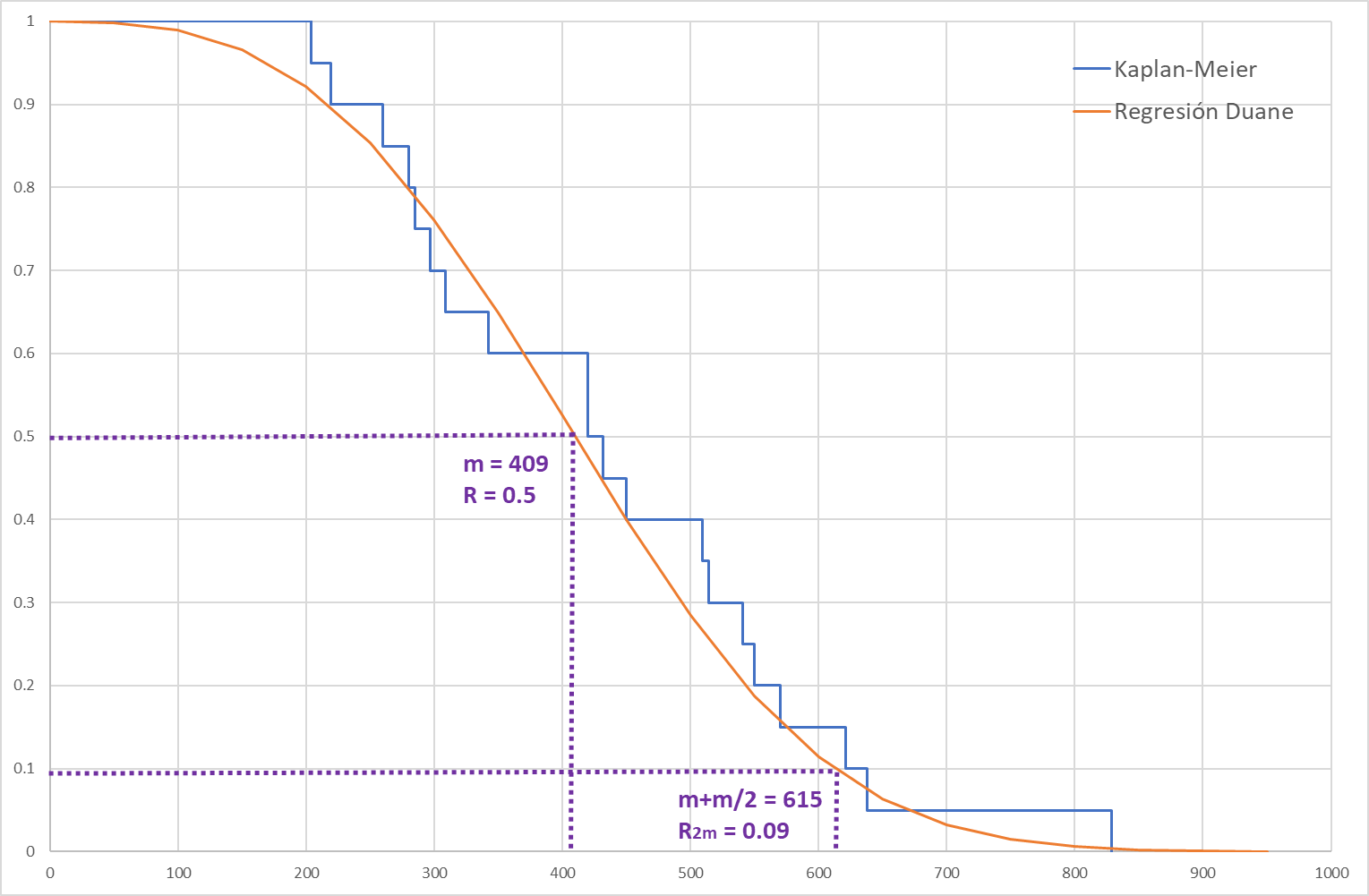 Estimar la mediana:
Determine el punto en el tiempo que corresponde al 50% de confiabilidad

Estimar el R2m
Multiplique la mediana por 1.5
Halle la confiabilidad correspondiente a ese punto
[Speaker Notes: Estimar mediana
Estimar R2m]
Estimar m|R2m sin curva de confiabilidad
Estimar la mediana
Ordenar los datos por tiempo
Determine el dato central, esa es la mediana
Estimar el R2m
Multiplique la mediana por 1.5
Halle el porcentaje de las fallas ocurridas hasta ese punto
El R2m es 1 menos dicho porcentaje
426x1.5=639
m = 426
R2m = 0.10
426
1-18/20=0.10
[Speaker Notes: Estimar mediana
Estimar R2m]
Análisis m|R2m
Análisis del m|R2m
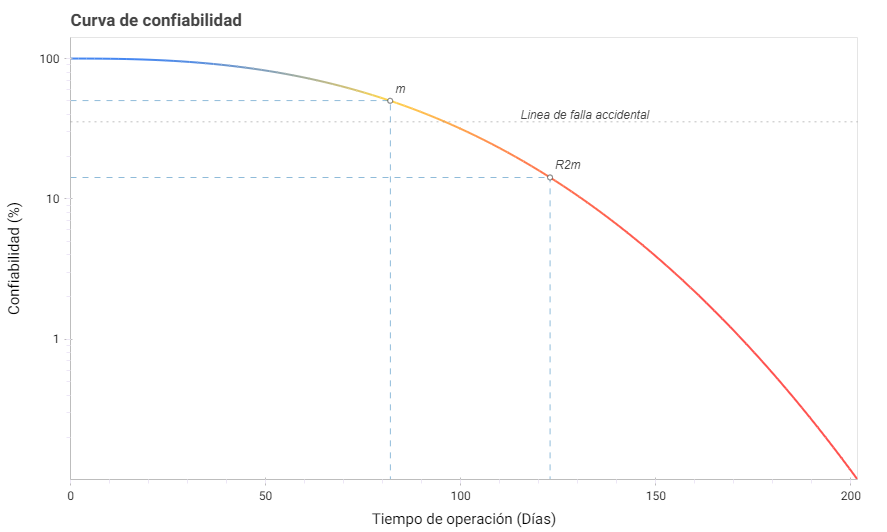 Zona de mortalidad infantil
35.35%
Zona de falla accidental
Zona de falla por desgaste
[Speaker Notes: Valor de falla accidental
Significado de la mediana: Valor extremo de la vida útil
R2m  = Arriba de falla accidental es mort inf, abajo es falla por desgaste]
Análisis del m|R2m
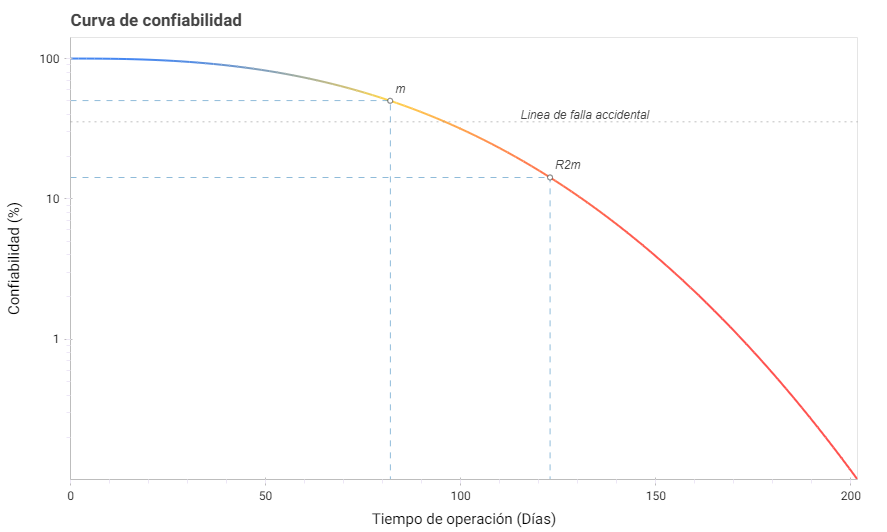 Zona de mortalidad infantil
35.35%
Zona de falla accidental
Zona de falla por desgaste
[Speaker Notes: Valor de falla accidental
Significado de la mediana: Valor extremo de la vida útil
R2m  = Arriba de falla accidental es mort inf, abajo es falla por desgaste]
La falla accidental
Días a la falla
Comportamiento en falla accidental (R2m = 35.35%)
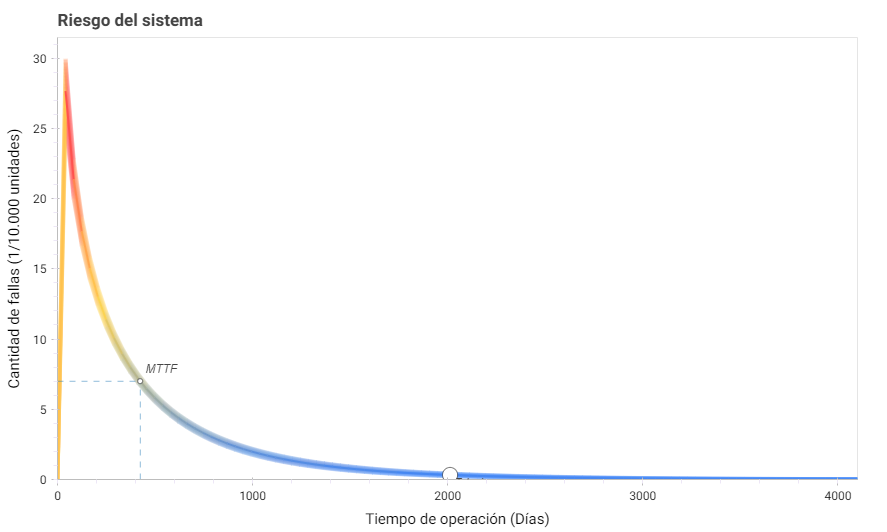 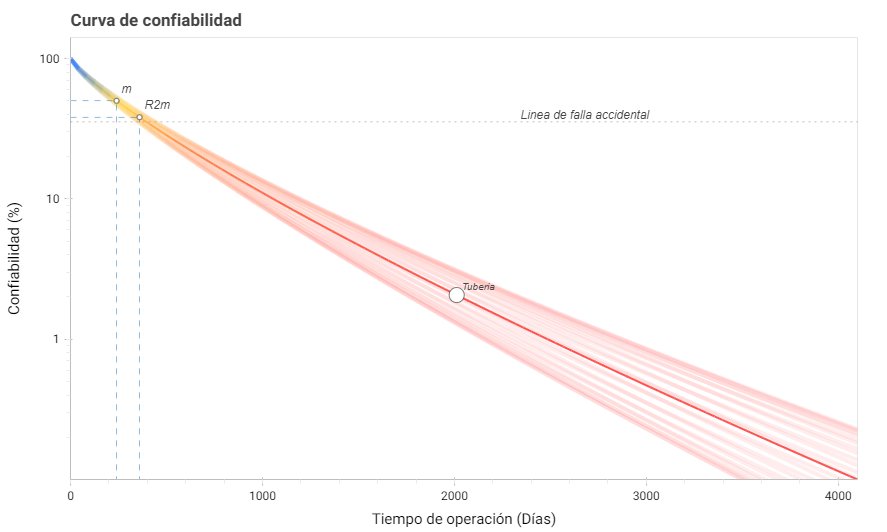 Comportamiento en falla accidental (R2m = 35.35%)
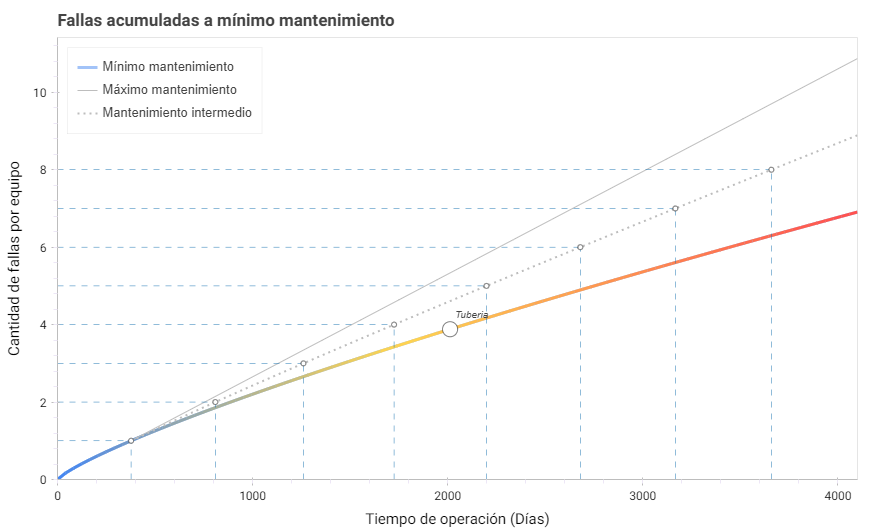 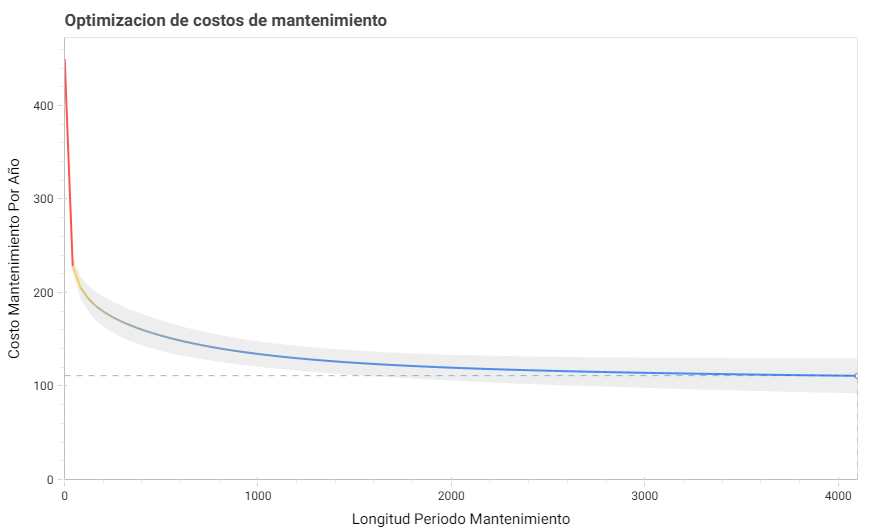 La falla de mortalidad infantil
Días a la falla
Comportamiento en mortalidad infantil (R2m > 35.35%)
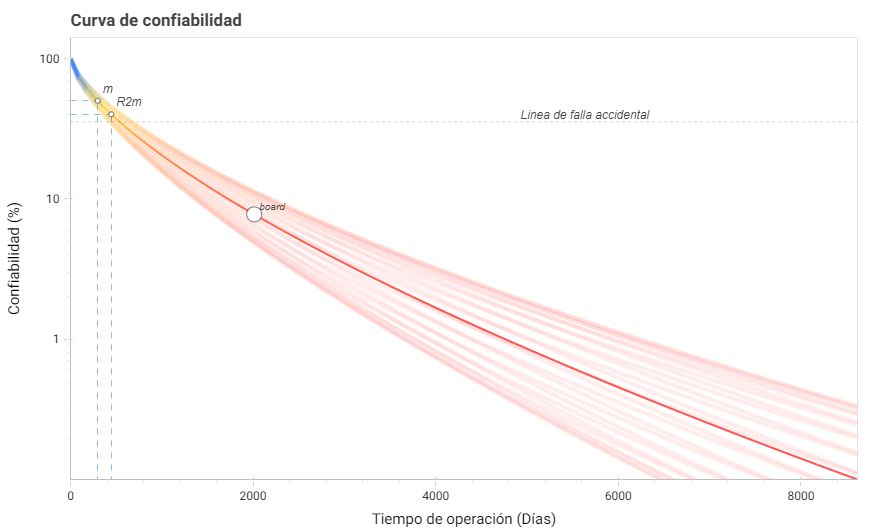 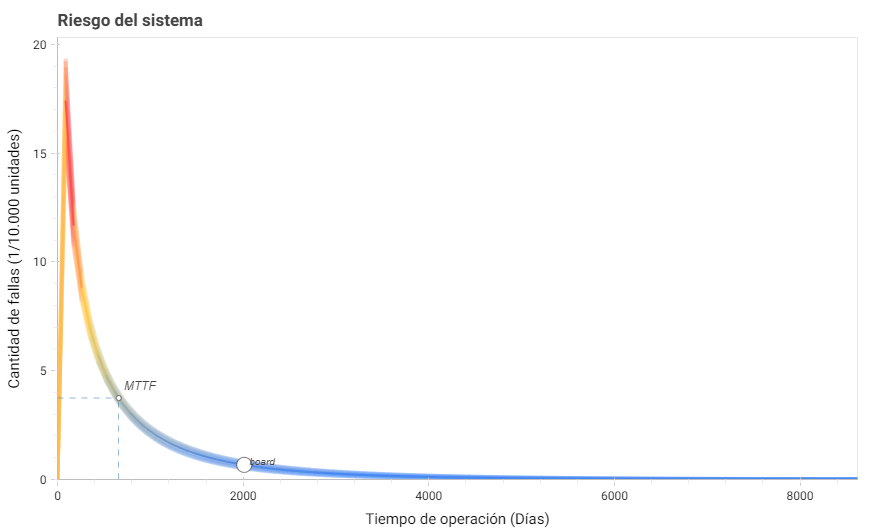 Comportamiento en mortalidad infantil (R2m > 35.35%)
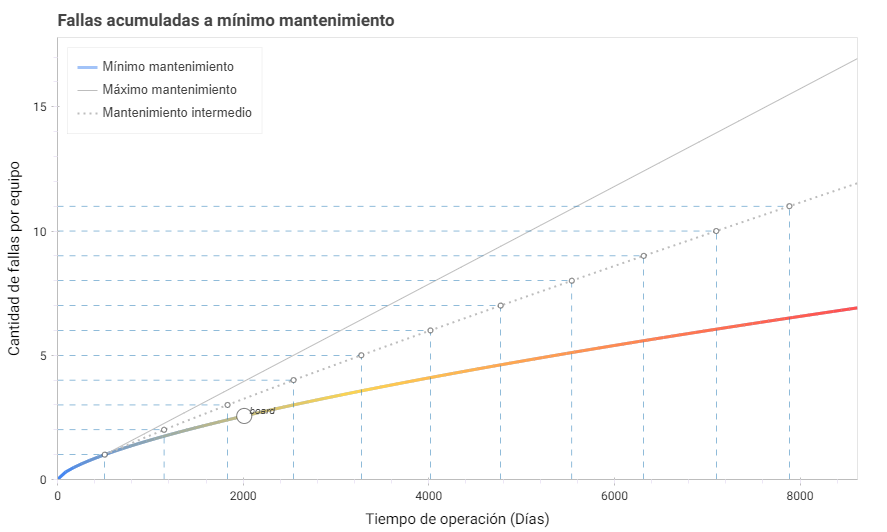 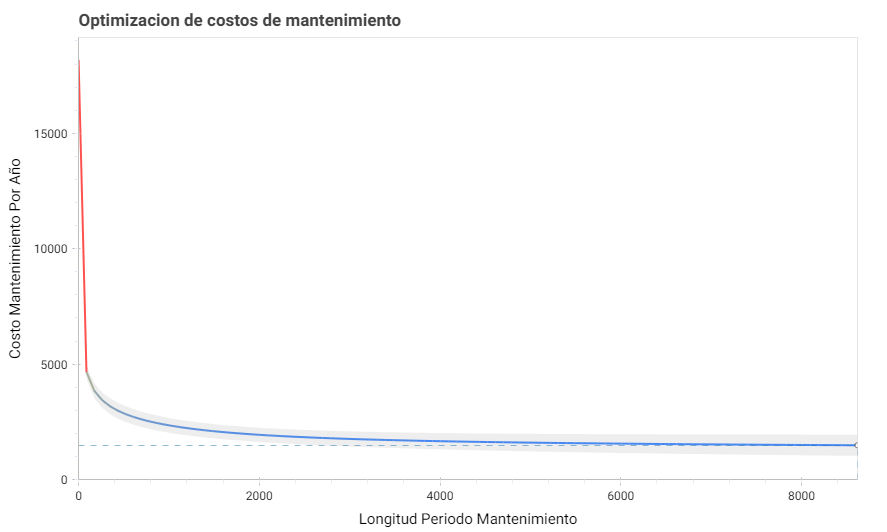 La falla por desgaste
Días a la falla
Comportamiento por desgaste (R2m < 35.35%)
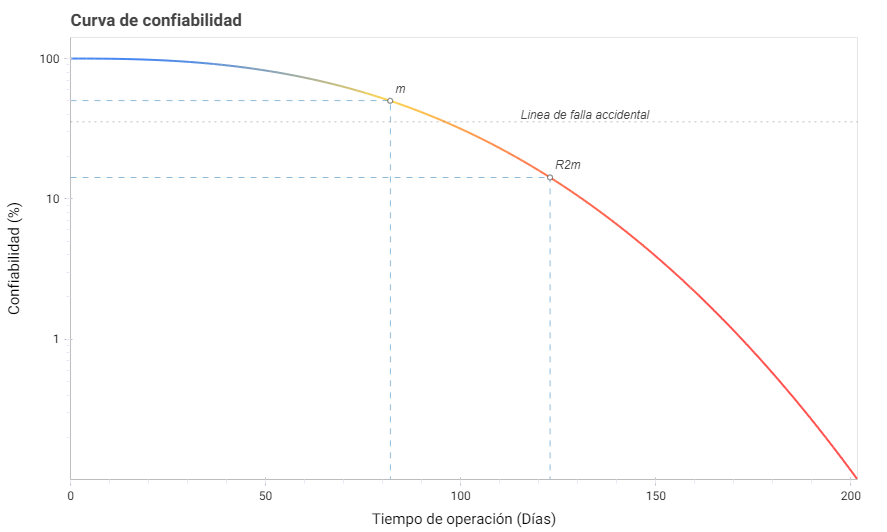 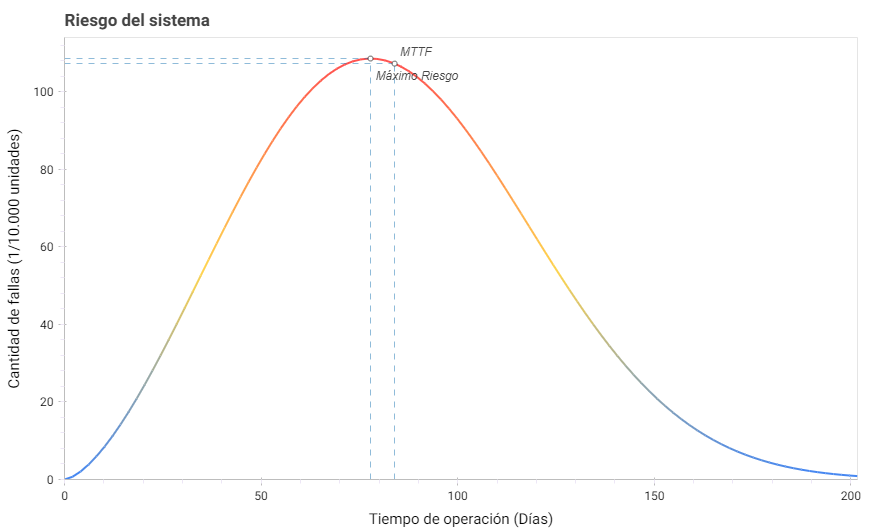 Comportamiento por desgaste (R2m < 35.35%)
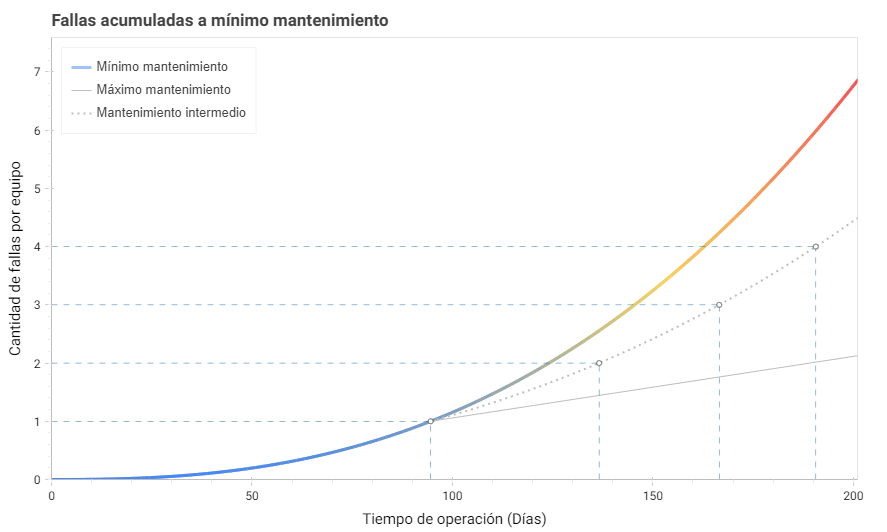 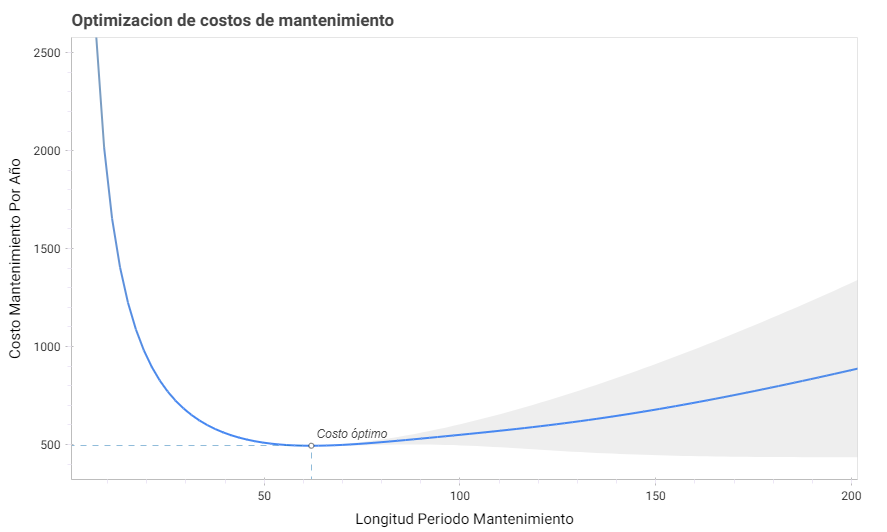 CONCLUSIONES
M|R2m le permite llegar a las mismas conclusiones que el análisis Weibull tradicional.
No requiere cálculos complejos o herramientas especializadas.
El enfoque en el análisis del R2m es una poderosa herramienta para el diseño de estrategias de mantenimiento.
El uso de otras herramientas complementarias como Predictto le permite mayor precisión en los cálculos, así como la estimación de inventarios y periodos de mantenimiento.
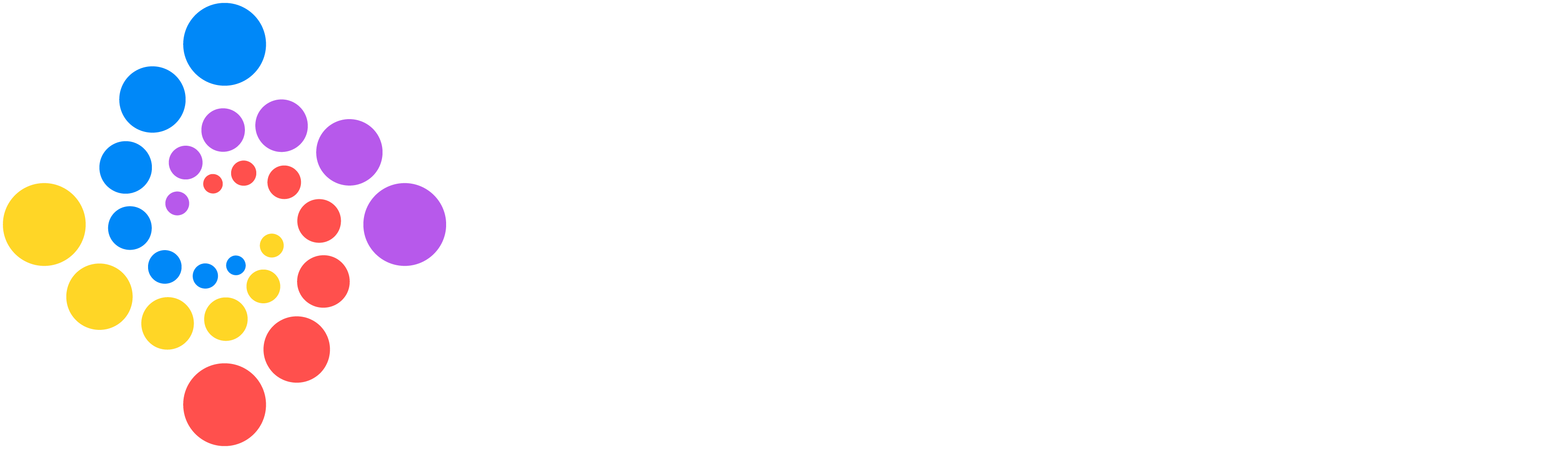 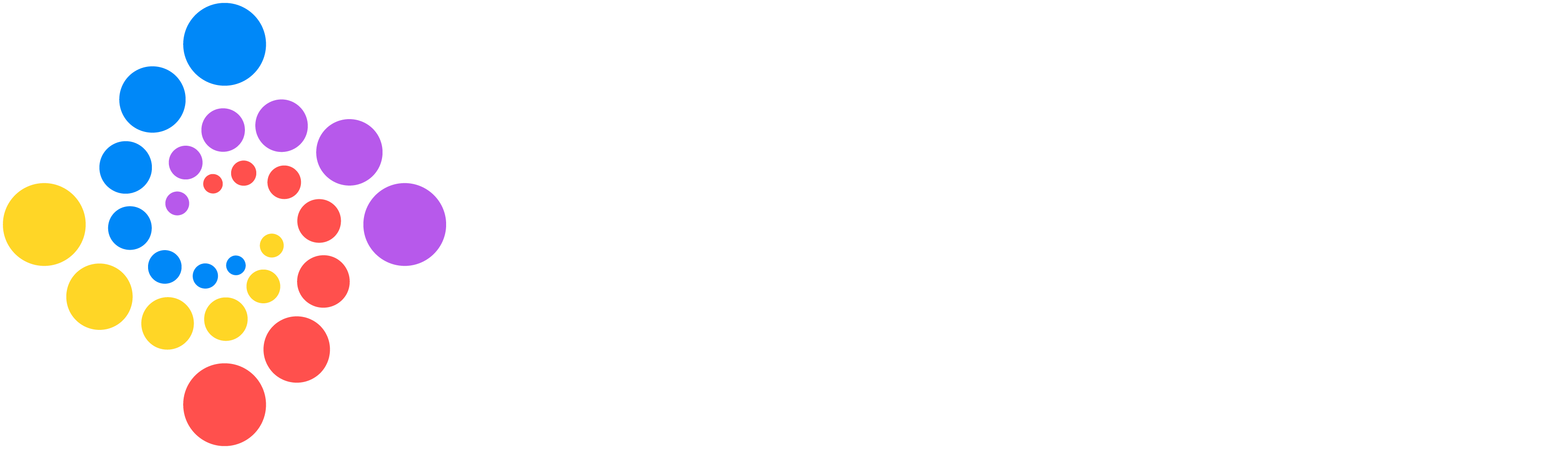